Сложение и вычитание.1 «В» класс
12 декабря 2018 г.
Урок подготовила учитель начальных классов Шашлова Л.М.
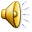 Задача № 4.
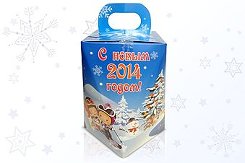 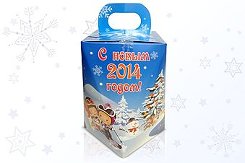 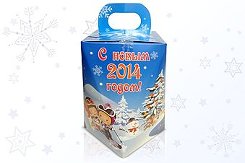 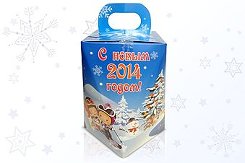 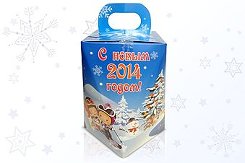 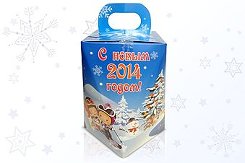 ?
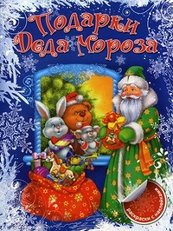 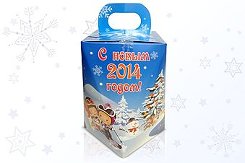 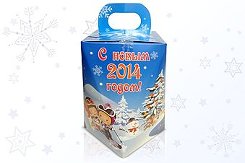 Сколько подарков было у Деда Мороза?
+ 2
= 9
7
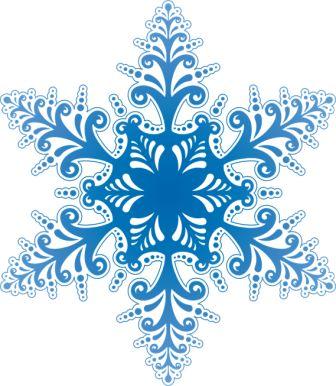 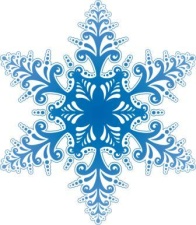 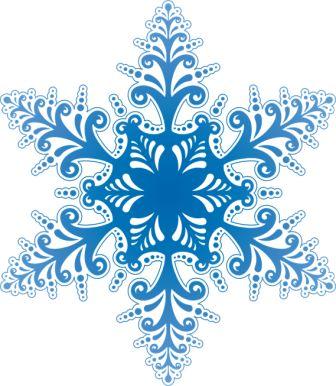 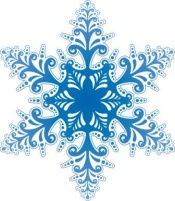 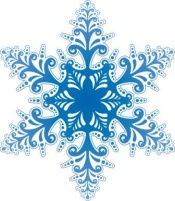 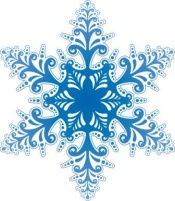 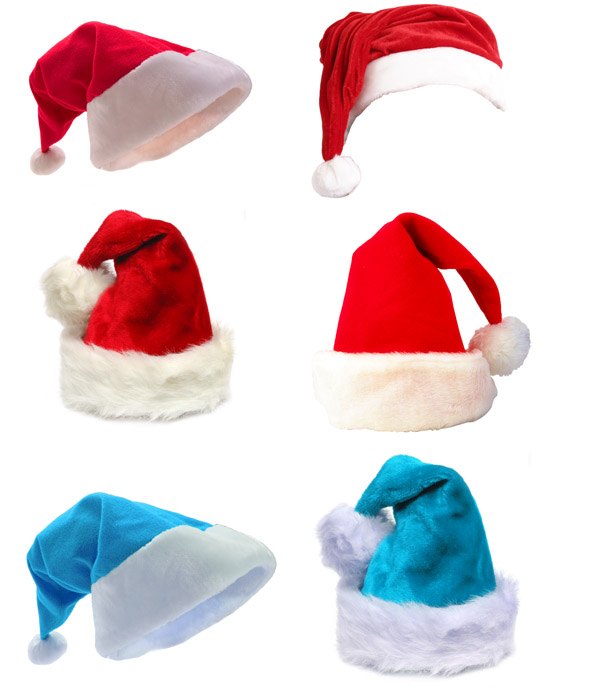 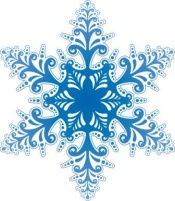 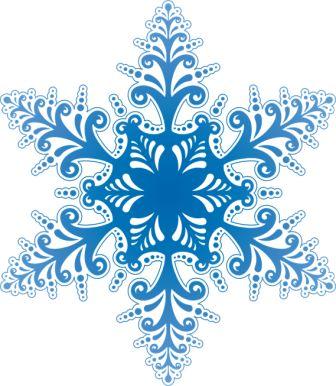 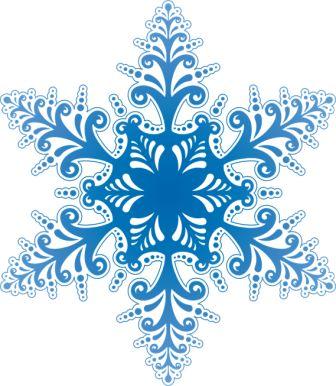 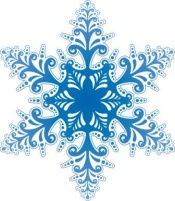 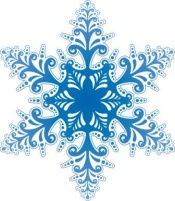 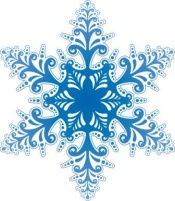 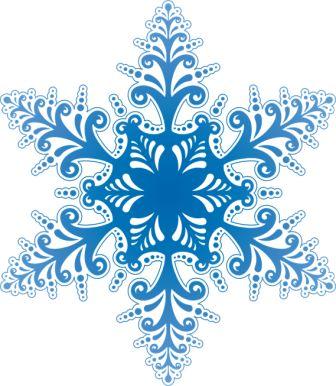 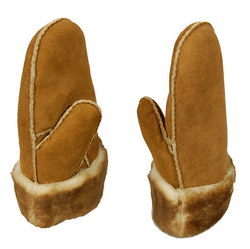 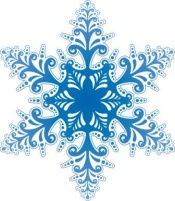 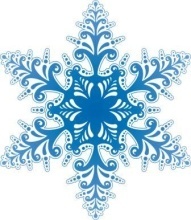 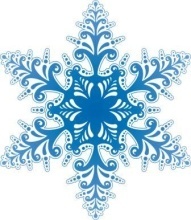 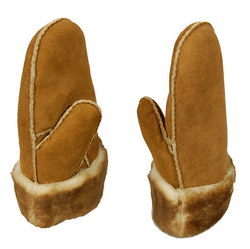 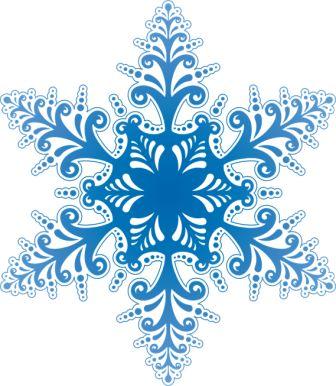 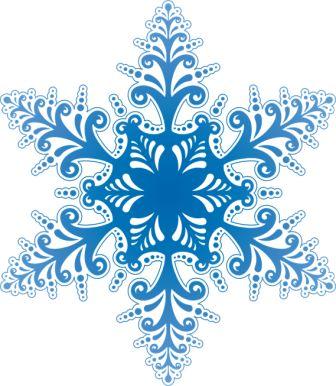 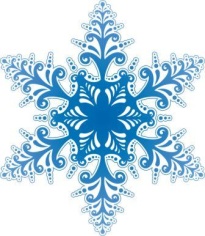 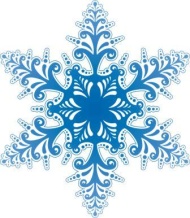 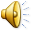 Задание №3(тетрадь)
ВЫЧИСЛИ:
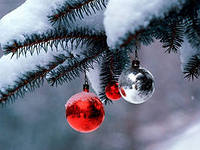 2  +  4   =    6  

6   +  3   =   9

9   -   1  =    8

8   -    5   =  3
Вариант  1
10+6=16
16-6=10
16-10=6

10+9= 19
19-9=10
19-10=9

10+7=17
17-7=10
17-10=7
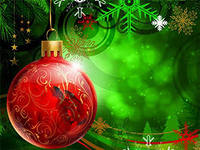 Урок  окончен
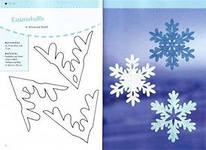 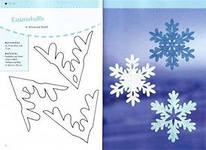 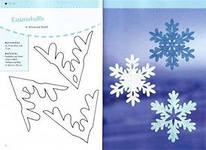 МОЛОДЦЫ !
Вы можете использовать 
данное оформление 
для создания своих презентаций, 
но в своей презентации вы должны указать 
источник шаблона: 

Фокина Лидия Петровна
учитель начальных классов
МКОУ «СОШ ст. Евсино»
Искитимского района
Новосибирской области
Интернет-ресурсы:
Гирляндаhttp://antalpiti.ru/files/99604/10-1.png
Сайт http://linda6035.ucoz.ru/
СПАСИБО АВТОРАМ ФОНОВ И КАРТИНОК